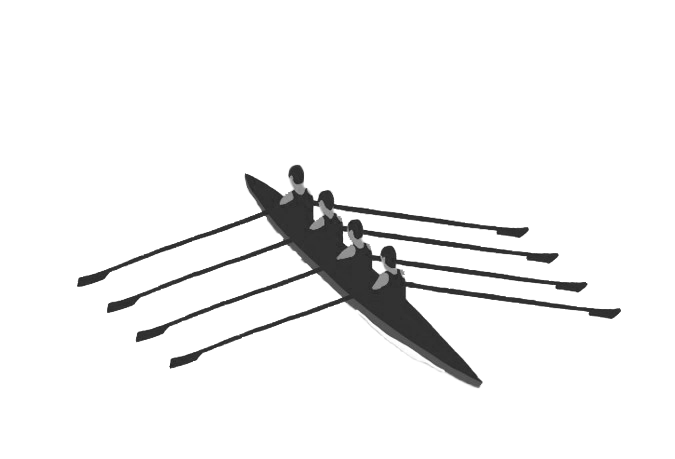 Team Growth and Skill-Building Plan Template
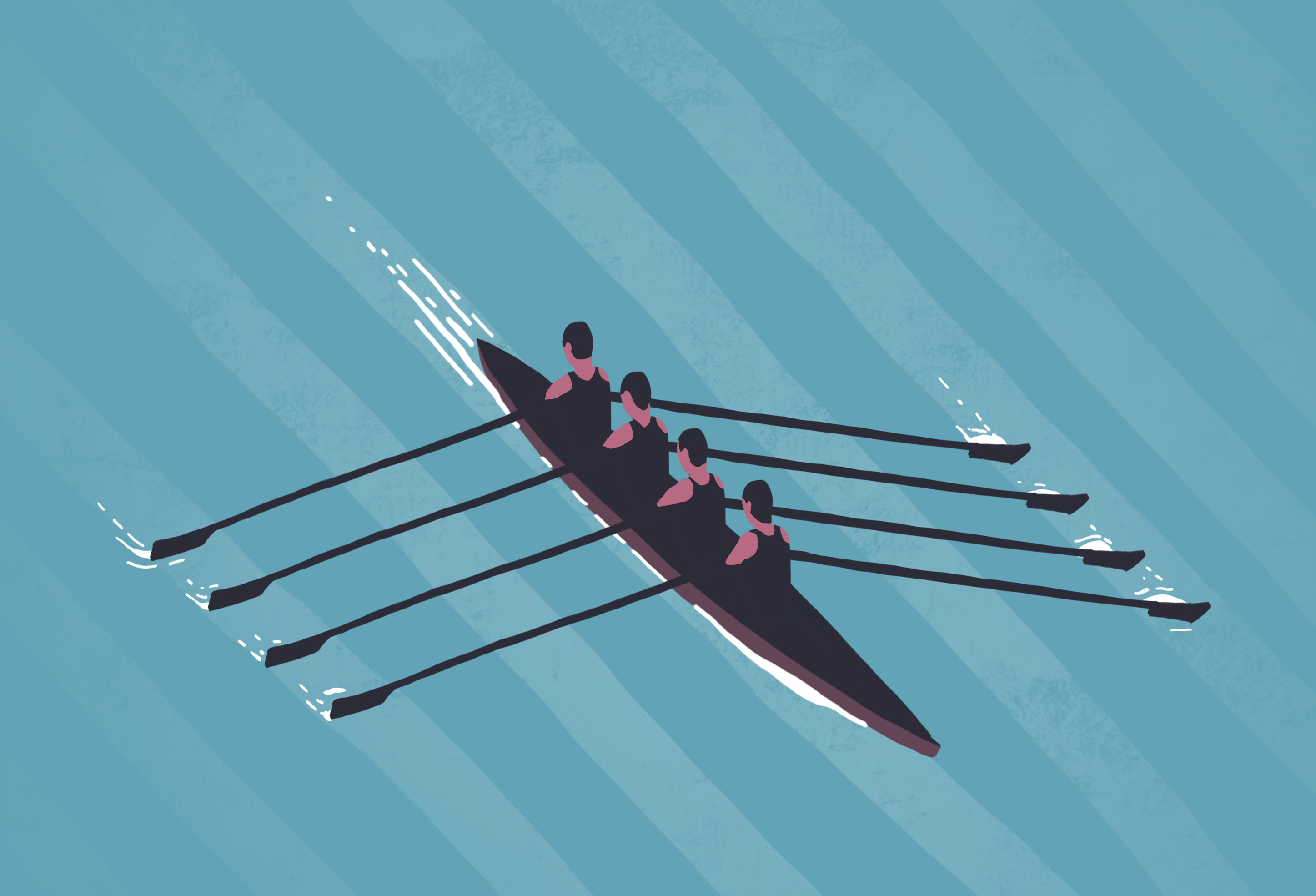 Provided by Smartsheet, Inc.
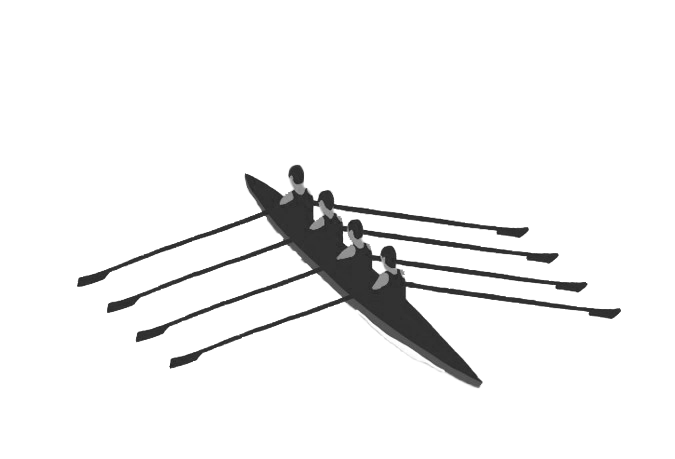 Our Team
Contents
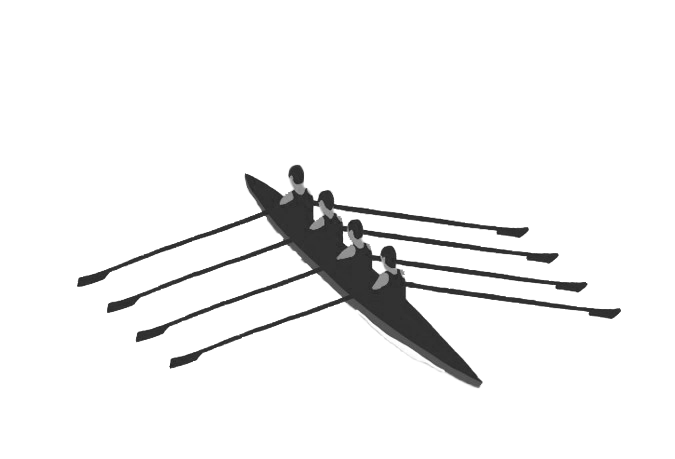 Development Activities Log
Team Learning Investments
Professional Development Goals (SMART)
Action Plan
Key Performance Indicators (KPIs)
Team Growth and Advancement
Review and Next Quarter Priorities
Development Activities Log
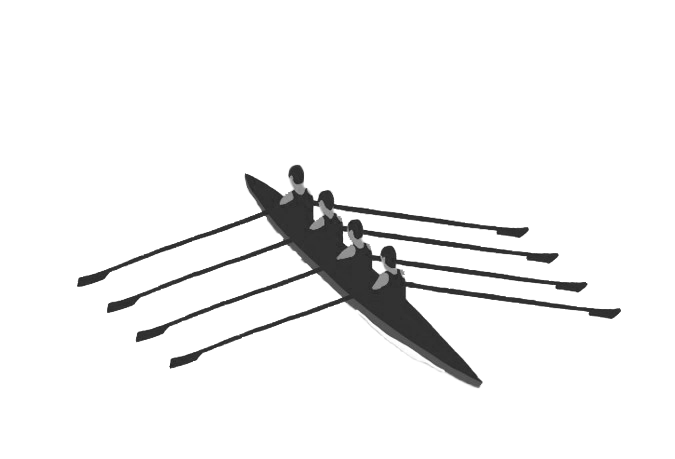 Team Learning Investments
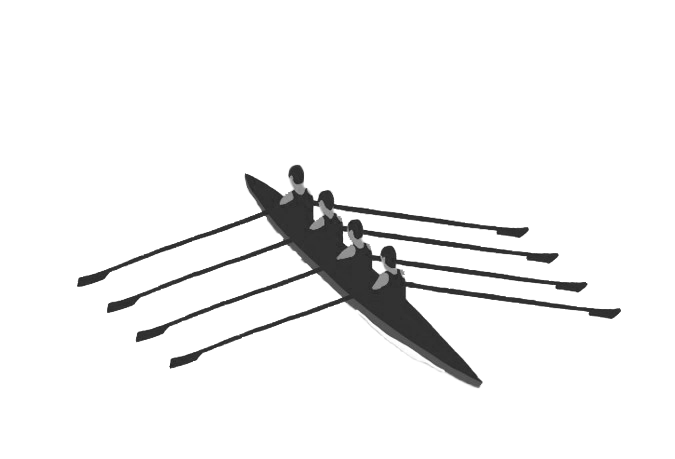 Professional Development
Goals(SMART)
S
M
A
R
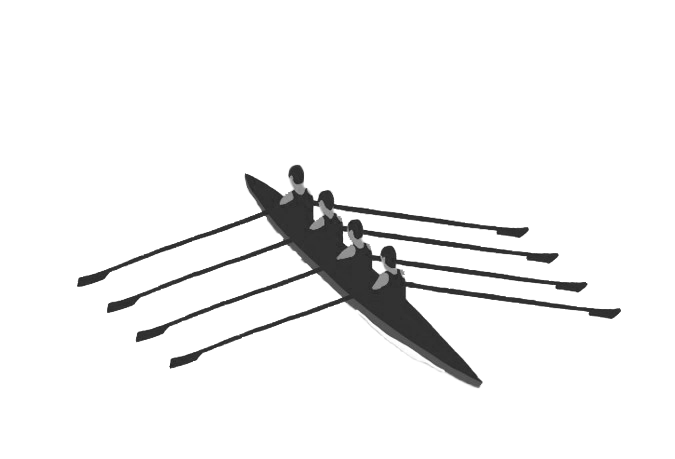 T
Action Plan
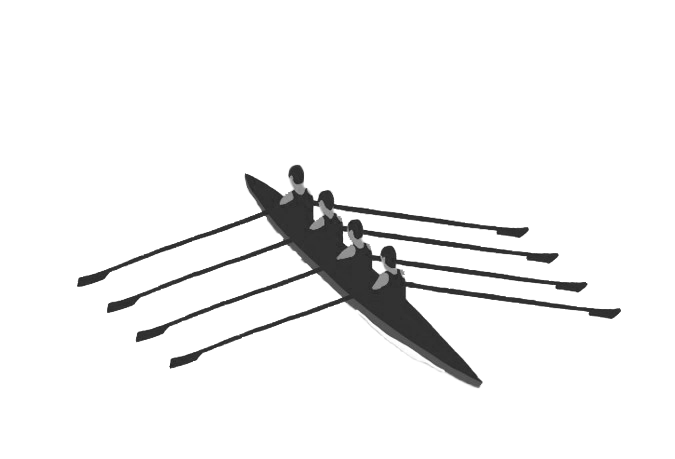 KPIs
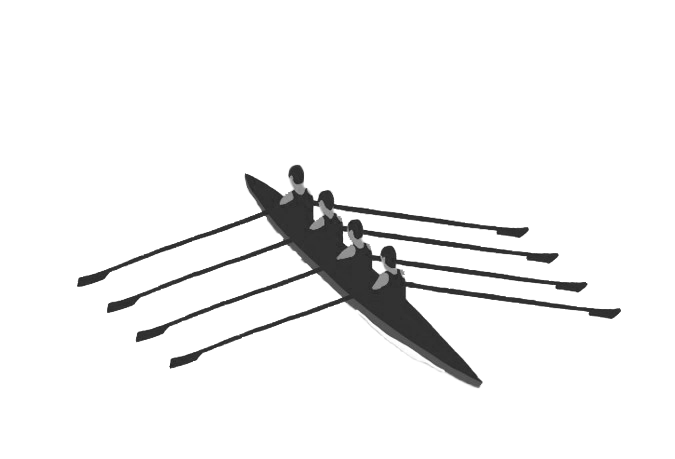 Team Growth and Advancement
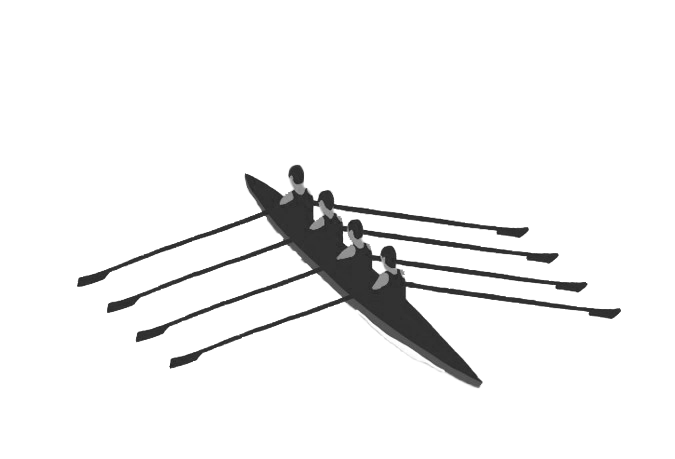 Review and Next Quarter Priorities
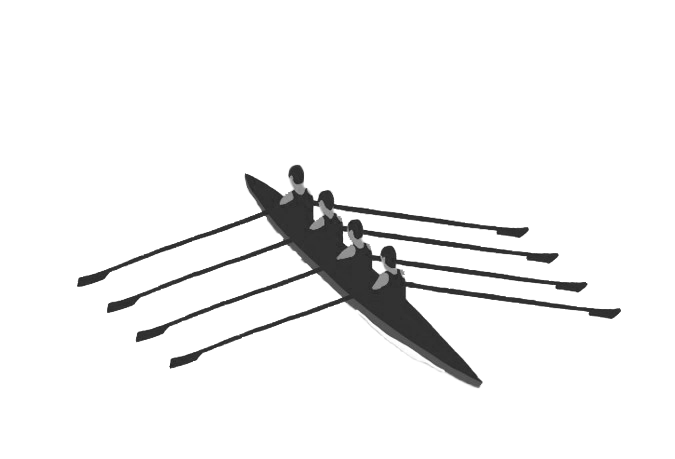